मुंशी लाल आर्य महाविद्यालय, कसबा, पूर्णियाँ। 
हिन्दी विभाग 
(कबीर की साखी)
(अप्रैल 2020)

                                        हरेन्द्र कुमार
                                      असिस्टेंट प्रोफेसर 
                                       हिंदी विभाग
                                                एम.एल. आर्य कॉलेज, कसबा, पूर्णियाँ।
                                             ईमेल-hkumarbhu@gmail.com
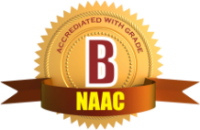 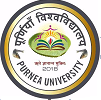 दिनांक- 24-04-2020
मन मथुरा दिल द्वारिका
 काया काशी जान I
दस द्वारे का देहरा 
तामे ज्योति पिछानी II
कबीर कहते है कि यह मन ही मथुरा है जहां क्रूर राजा कंस विराजते है..दिल ही द्वारिका है..जहां मुरली--मनोहर--गोपी--कृष्णजी विराजते है..मानव शरीर ही काशी है..जहां शिवजी की कृपा से मुक्ति मिलाती है...इस मानव--काया में दसवां--द्वार..यानी तीसरी आँख ही वह दहलीज है जहां हम अपनी जीवन--ज्योति को देख--पहचान--जान सकते है I
.कहने का तात्पर्य यह है कि...यह मानव--तन बहुत कीमती है..जिसमे मन बेलगाम घोड़े की तरह है..ह्रदय बहुत कोमल है क्योकि वहा पर सत्य--नारायण--परमात्मा का निवास है..यह शरीर ही मुक्ति प्राप्त करने का साधन है ..और "आज्ञा--चक्र" (उपनयन) ही ज्योति--स्वरूप परमात्मा को देखने--पहचानने की दहलीज (दरवाजा) है..!
कबीर माला काठ की , कहीं समझावे तोही Iमन ना फिरावे आपना , कहा फिरावे मोहि II
कबीर कहते है कि  लकड़ी के मोतियों से बनी ये माला, तुम्हे किस चीज का ज्ञान दे सकती हैं?यदि तुम्हे अपने मन की गति पर ही नियंत्रण नहीं है, तो मोती की गति का नियंत्रण क्यों? अर्थात मोती नहीं मन पर नियंत्रण रखो.
धन्यवाद्